Практическое занятие №1 по дисциплине «Общая химия»
2. Напишите названия химических элементов:
N
Ar 
P
Al
Sе
Mg
Cr
Тi
Абсолютные массы некоторых атомов: m(C) =1,99268 ∙ 10-23 г
   m(H) =1,67375 ∙ 10-24 г
   m(O) =2,656812 ∙ 10-23 г
Атомная единица массы (а.е.м.)
m(а.е.м.) = 1/12 m(12C) = 1,66057 ∙ 10-24 г.

Ar(H) = m(атома) / m (а.е.м.) =
= 1,67375 ∙ 10-24 г/1,66057 ∙ 10-24 г = 1,0079 а.е.м.

Ar – показывает, во сколько раз данный атом тяжелее 1/12 части атома 12С, это безразмерная величина.
Относительная атомная масса - это 1/12 массы атома углерода, масса которого равна 12 а.е.м.
Относительная атомная масса безразмерная величина!!!
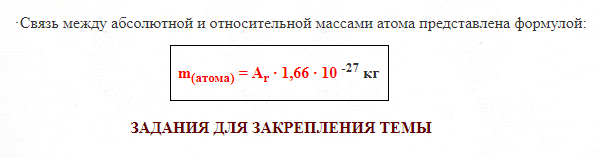 №3.
Используя ПСХЭ составьте пары из знаков химических элементов и соответствующих русских названий:
1) N, 2) Ar, 3) P, 4) Al, 5) S, 6) Mg, 7) Cr
а) алюминий, б) сера, в) азот, г) хром, д) фосфор, е) аргон, ж) магний
3. Используя ПСХЭ определите относительные атомные массы химических элементов с порядковыми номерами: 80, 23, 9, 2.
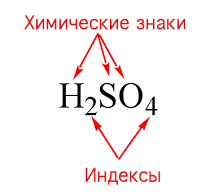 Относительная молекулярная масса
Относительная молекулярная масса (Mr)- безразмерная величина, показывающая, во сколько раз масса молекулы данного вещества больше 1/12 массы атома углерода 12C.
Относительная молекулярная масса вещества равна сумме относительных атомных масс всех элементов с учетом индексов.
№4. Вычислите относительные молекулярные массы следующих веществ: NaOH, CuCl2, HNO3.
Мr(NaOH)= Ar(Na) + Ar(O) + Ar(H) = 23 + 16+1= 40
М(NaOH)= 40 г/моль
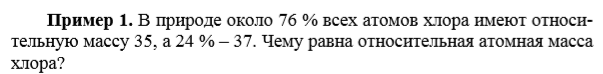 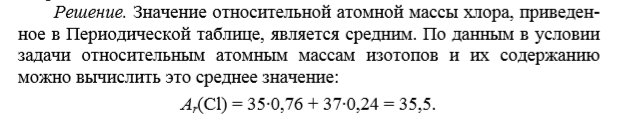 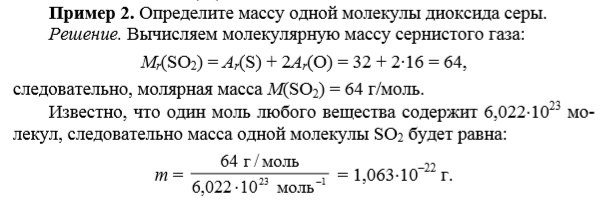 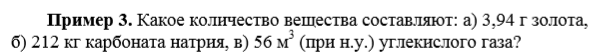 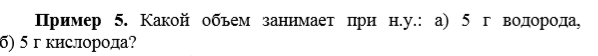 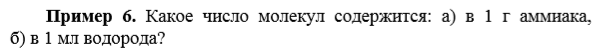